Звуки «Г», «Гь». 
Буква «Г».
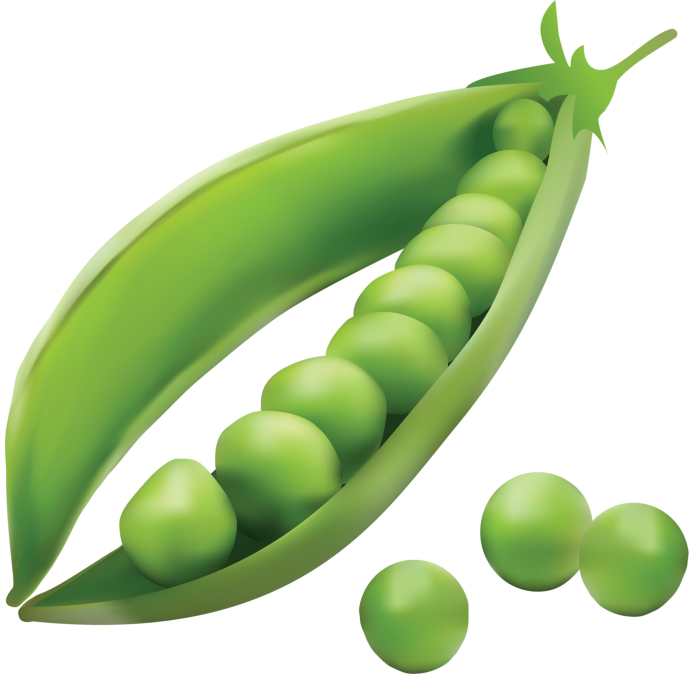 Заглянула в огородПоглядеть, как Он растёт.А Он спрятался в стручок,Вытянутый сундучок!Я Его люблю покушать,Про него рассказ послушать.В супе тоже Он неплох,А зовут Его …  
                                     (горох)
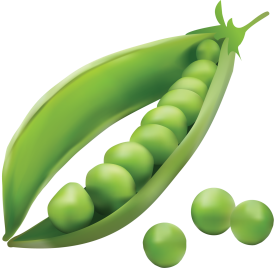 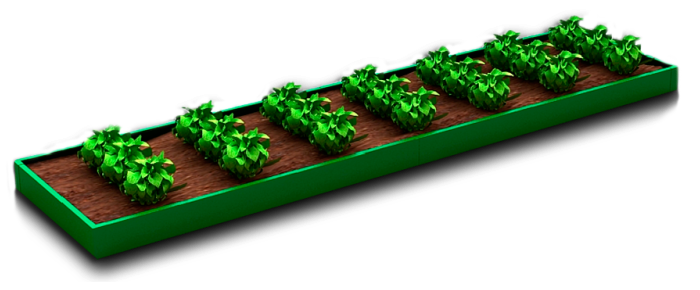 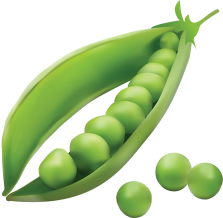 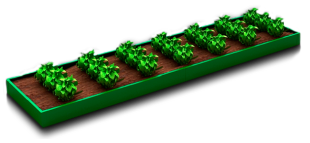 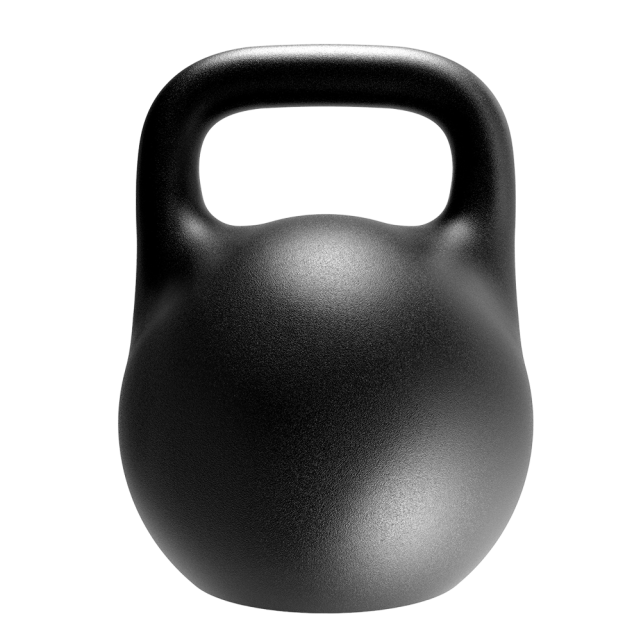 Железная птичкаСнесла яичко,Яичко из гнездаНе взять без труда.Тяжело яйцо,В яйце — кольцо,За кольцо возьмёшь —Яйцо унесёшь.
(гиря)
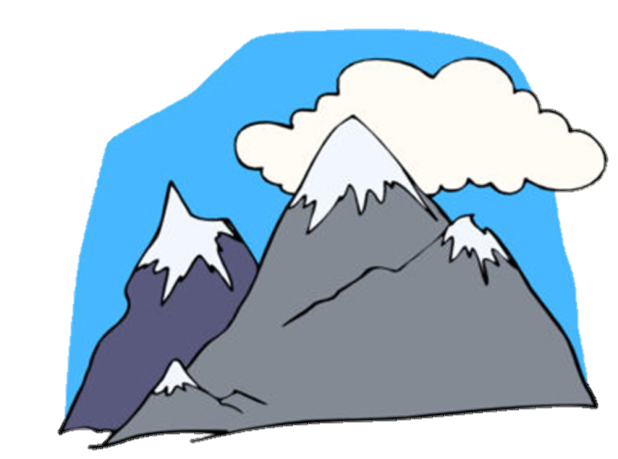 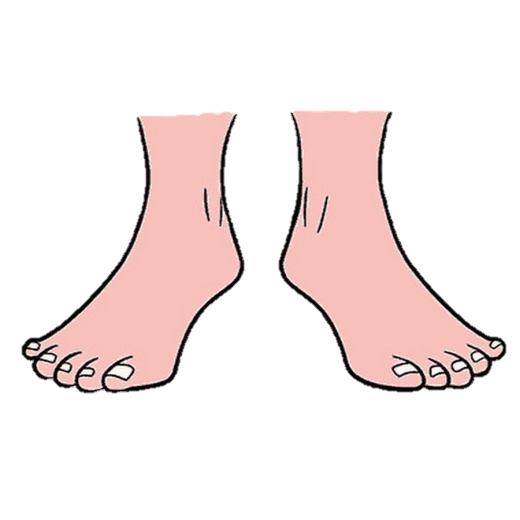 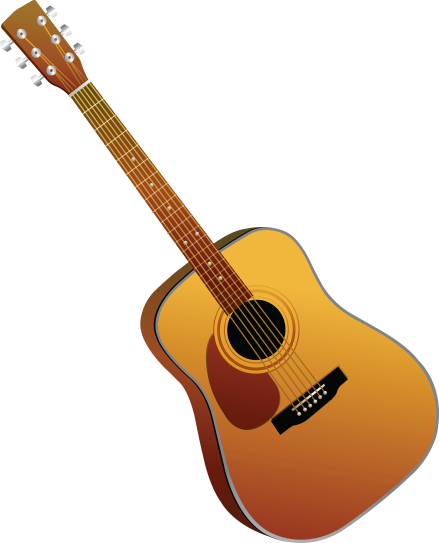 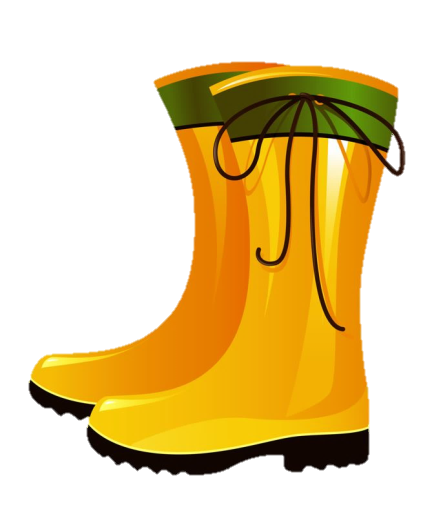 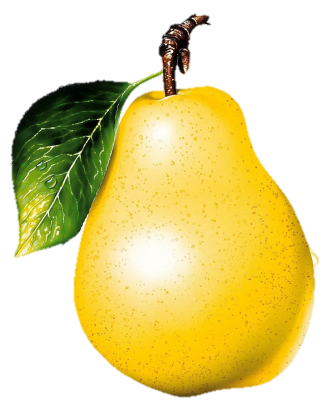 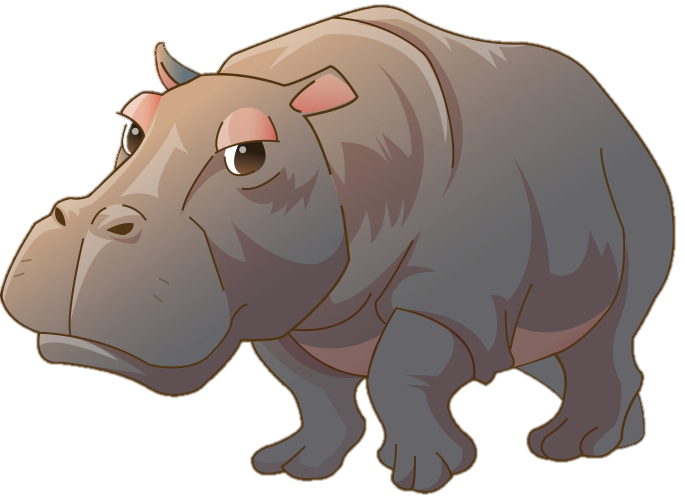 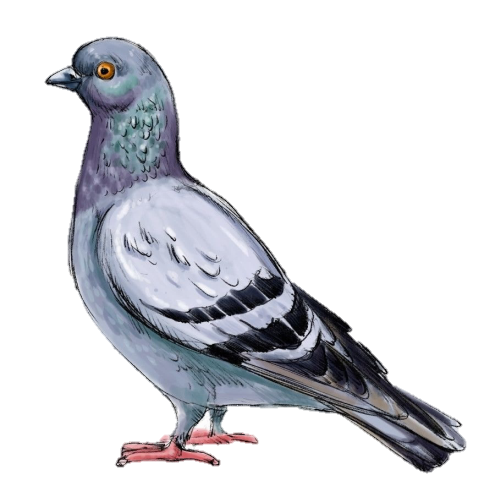 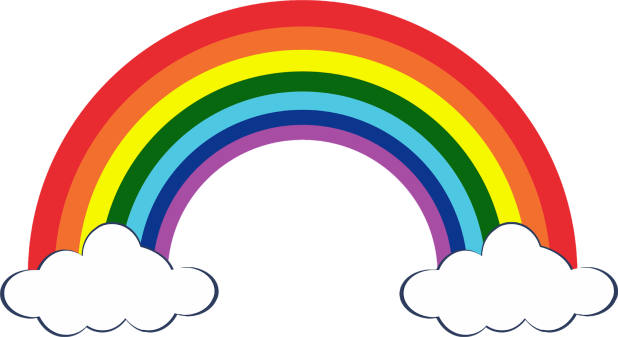 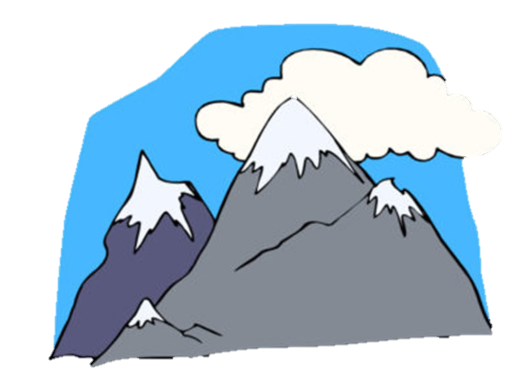 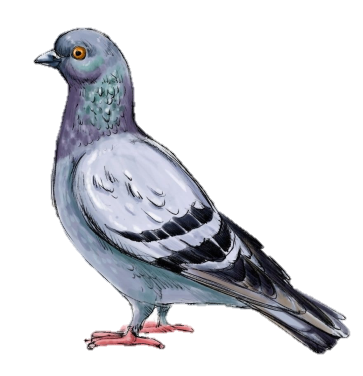 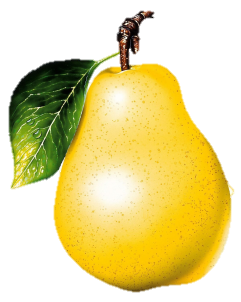 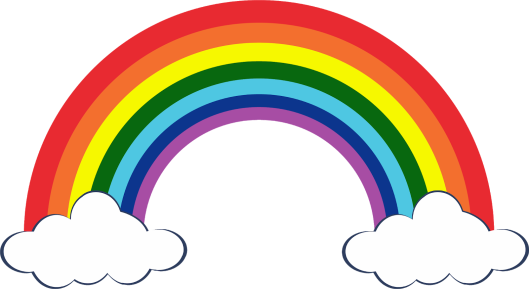 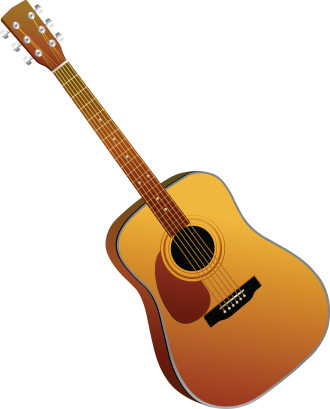 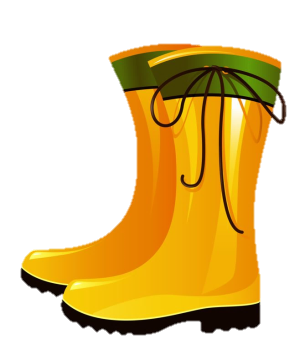 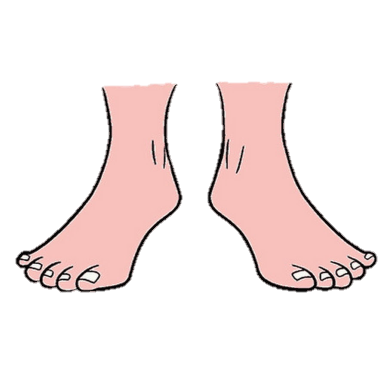 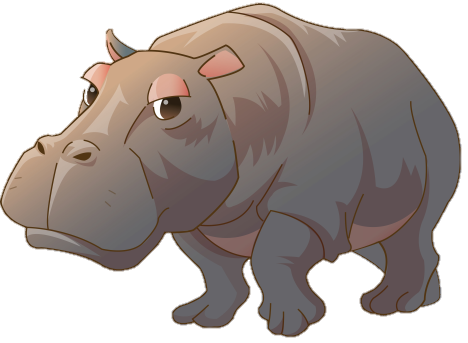 Г
ГА    ГИ    ГУ    ГИМ     ГОР   ГЛИ

ГО-РЫ    НО-ГИ     МА-ГИ   ГРОМ
ш
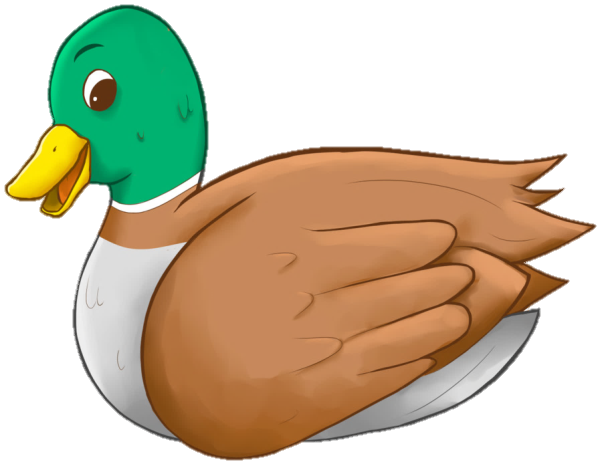 ш
утка
пи
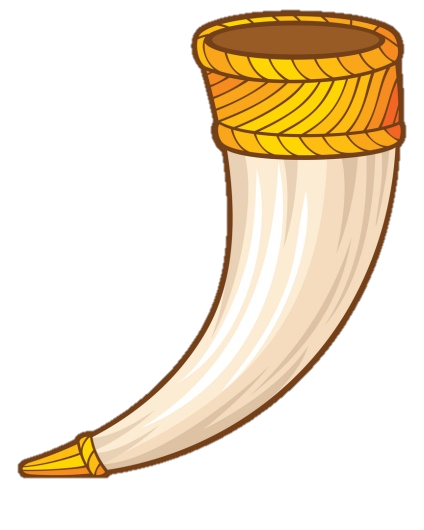 рог
пи
Молодец! 
Хорошая работа!
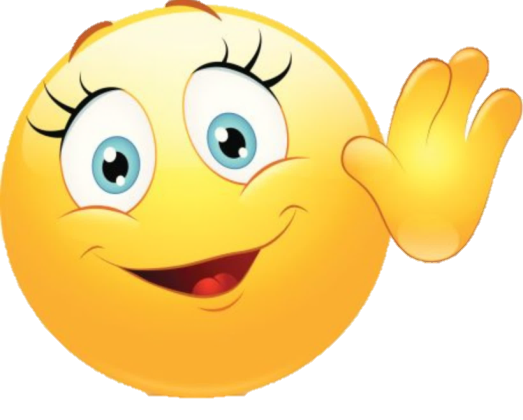 До свидания!